2018.Augusztus  27-28. 
    3. Mezőkövesdi képzés
Company Name
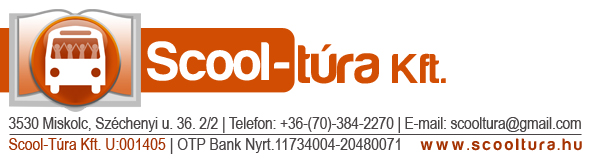 2018.Augusztus 27-28.
Felkészítés a határtalanul programok szervezésére
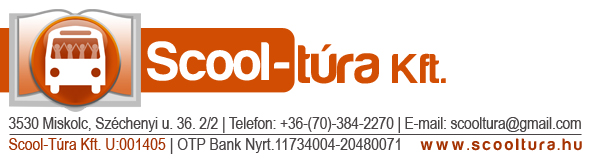 Scool-Túra Kft.
2008.             December 12 . megalakulás
2008-2010 .    Képzések Elsősorban autóbuszos                    vállalkozóknak
2011/12            Határtalanul programok
2014/15           Felnőttképzési akkreditáció
2015/16           Pedagógus továbbképzések akkreditációja
                       TÁMOP pályázatok
                 Gulág pályázat 200 gyerek Kárpátalján
                 Piros-fehér-zöld tábor                  EFOP Együtt testvérként páláyzatok
                        Határtalanul pályázat 01,02,03.
2012-2018
2011/2012 tanév 6 pályázat                              5 nyertes                               Kárpátalja
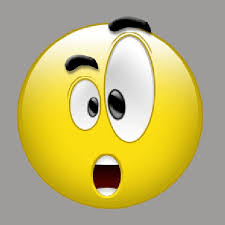 Az utazási iroda feladata
A program megtervezése a biztonságos utazás lebonyolítása érdekében
Az autóbusz megrendelése a hatályos jogszabályok figyelembevételével és betartásával
Szállás,étkezés megrendelése
Idegenvezető biztosítása ( csak helyi viszonylatban)
Szerződéskötés
Lebonyolítás
Számlázás
Mindezt mi hogyan csináljuk?
Nem egyszerűen Utazási Iroda vagyunk –Pedagógus csapat
Ismerjük a gyerek életkori sajátosságait és a pedagógus kollegáinkat
Fontos az előkészítés –tárgyalás az Iskolával					                                                            Tankerülettel
Mi írjuk és töltjük az EPER rendszerbe a pályázatot
Megkeressük a külhoni partnereket
A nyertes pályázat hirdetése után felvesszük a kapcsolatot
Pályázati szakasz
Időt ,energiát nem kímélve szervezzük az akkreditált tanúsítványt adó „ mezőkövesdi képzésünket”
Ezt megelőzi egy csapat megbeszélés az idegenvezetőinkkel .
Ebben az évben már táborokat is bonyolítottunk a piros-fehér-zöld szalag díjhoz kapcsolódva
A képzés előadóit aktuális témával hívjuk.
Honlapot hoztunk létre www.hatartalanul.info
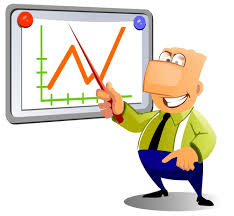 Gondot fordítunk arra ,hogy a kollégák ismeretekkel ,ismeretségekkel , fontos háttér anyaggal térjenek haza
Kérünk ,könyörgünk a névsorokért, szoba és utas listákért,ülésrendekért!!! ( Más utazási iroda nem könyörög ,egyszerűen töröl!!!
Lebonyolítjuk az utazást ,melyet szervezések sorozata előz meg. Idegenvezetéssel,feladatokkal,útmutatással!
Blogoldalt hoztunk létre 
     hatartalanulkirandulas/blogspot
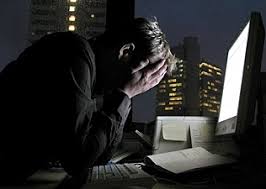 Kapcsolatfelvétel a külhoni iskolákkal ,pontos időbeosztással!( meggyőzés,vásárlás ,vesztegetés)
A belépők összehangolás,kedvezmények
Belépők finanszírozása és fizetése,valuta elszámolás
Számlázunk és várunk lehet ,hogy 2-3 hónapig ,mert eltűnt ,elveszett ,nem kaptuk meg ,nem láttuk, ilyet is kell csinálni,azt mondtátok ezt ti csináljátok!!
Vesszük a telefonokat és a többikirándulást éjszaka intézzük.
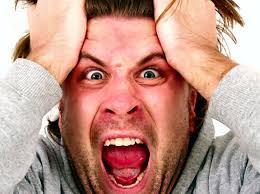 Amit mi nem ígérünk !!!
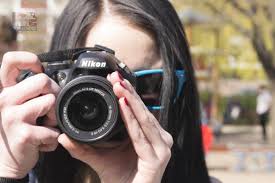 Fényképezünk a kirándulásokon! 


                               blogot írunk és hirdetést 
                                    szerkesztünk
Elszámolást készítünk !!!!!!!!!!!!!


                                    tanári bért fizetünk
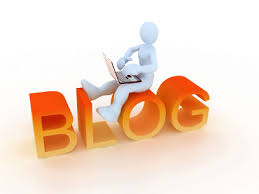 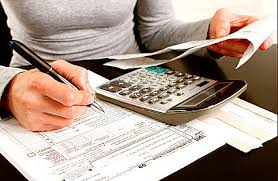 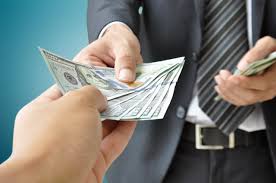 Amivel kiegészítettük a programot
Teljes körű követés
 Felkészítés akkreditált képzéssel
 Pedagógus idegenvezető ,aki foglalkoztatja a diákokat
Munkafüzetek ( Erdély,Felvidék,Kárpátalja)
Kapcsolatfelvétel a külhoni iskolákkal ,látogatás leszervezése
A belépők összehangolás,kedvezmények
Belépők finanszírozása és fizetése,valuta elszámolás
Piros-fehér-zöld szalag díj, tematikus tábori programszervezése
Versenyek szervezése Pl GULÁG vagy Mátyás évhez kapcsolódó versenyek
ÚJ !!!!!!!!!
Fotó pályázat hirdetése
1 kategória –gyerek képek
2 egy kirándulás helyszínei
Díj családi  wellnes
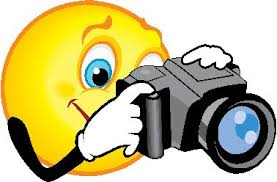 2018/2019 tanév 160 pályázat                                    1119 nyertes                                                                       Kárpátalja,Erdély,Felvidék,Vajdaság
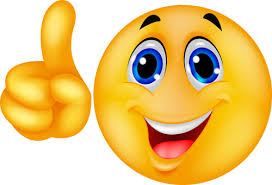 Köszönöm a figyelmet!
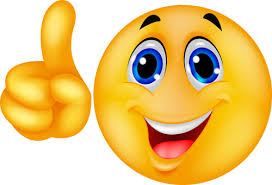